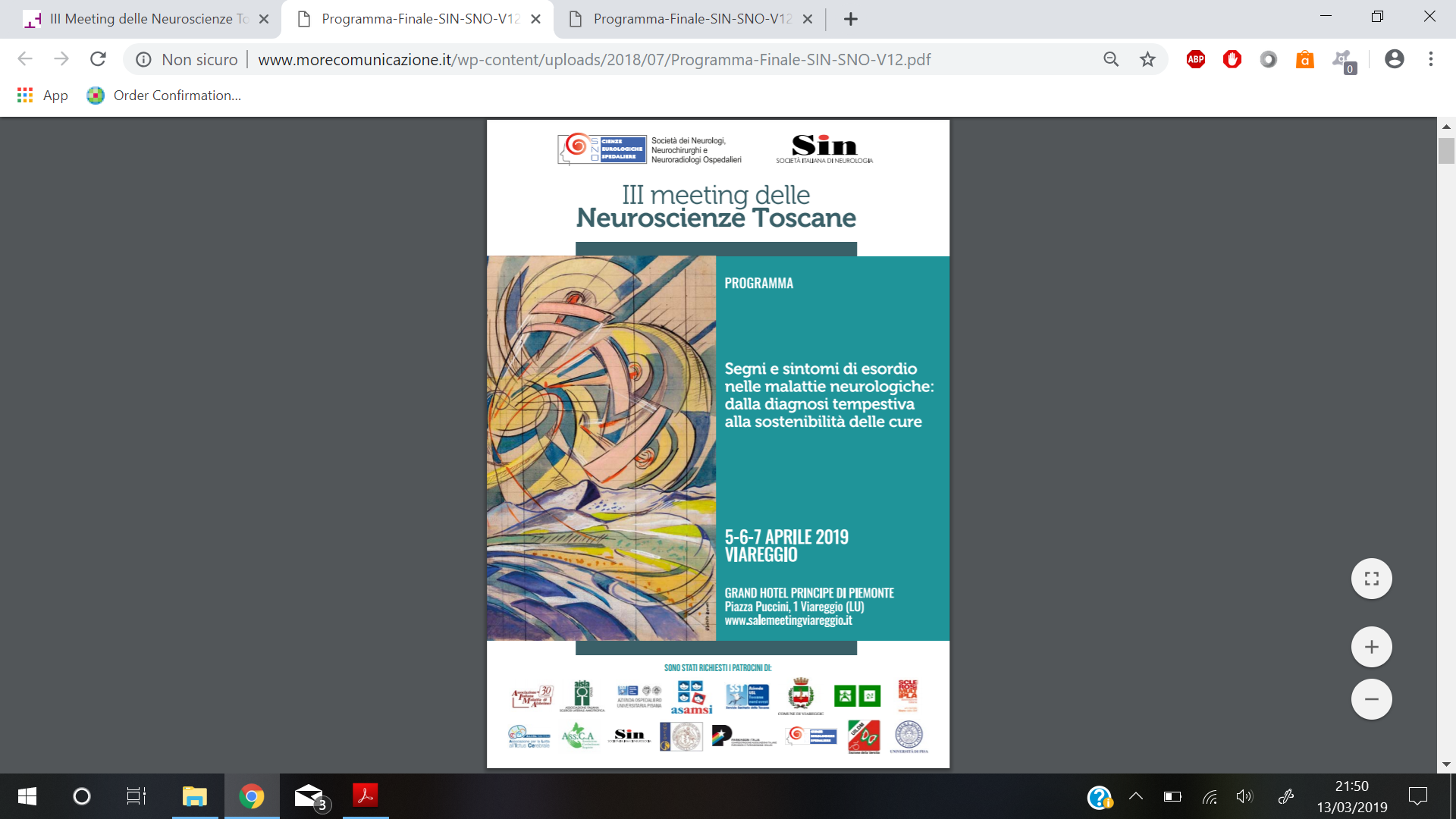 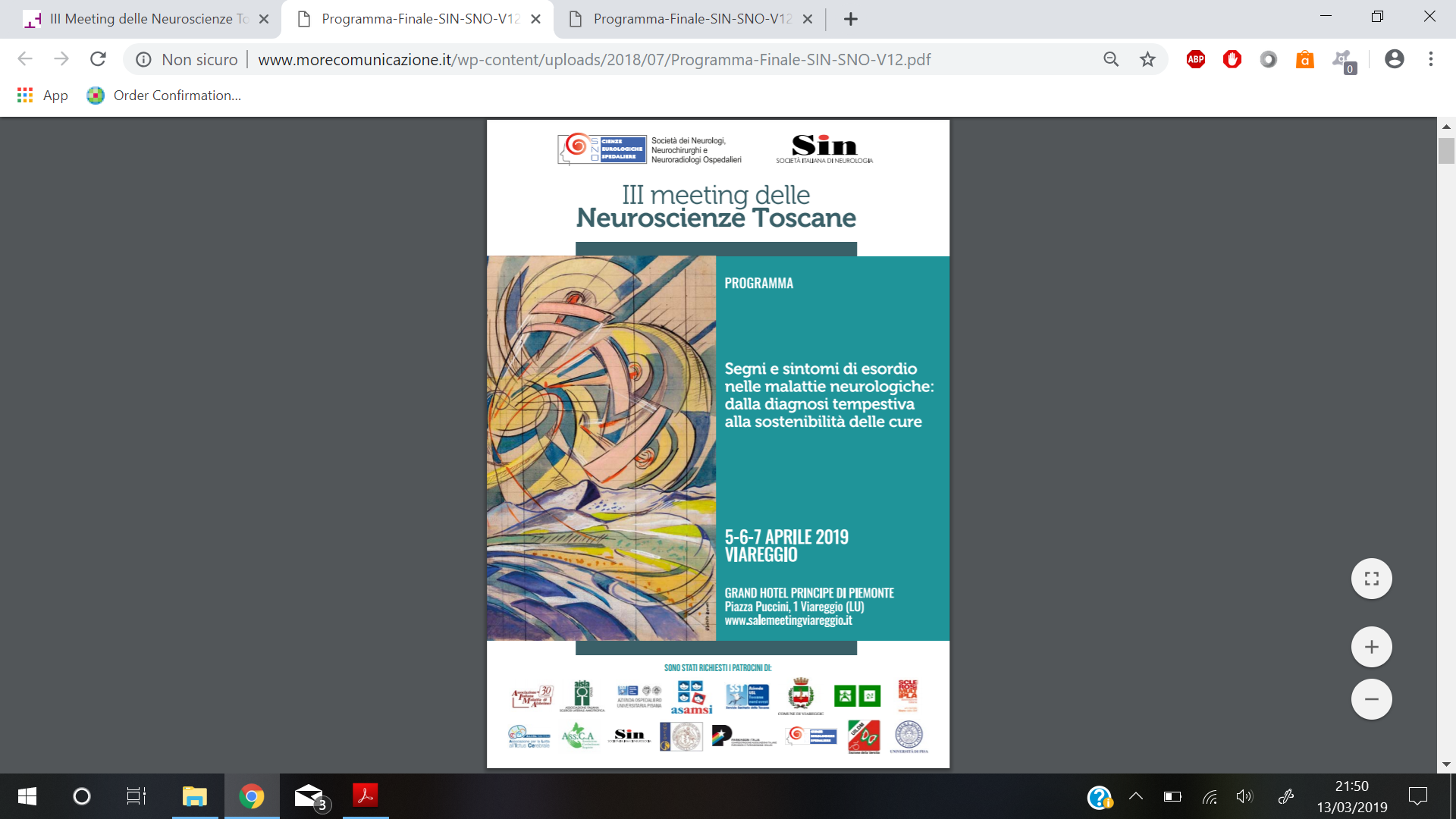 APPROPRIATEZZA E SICUREZZA DEL DRIP AND SHIP NEL TRATTAMENTO DELL’ICTUS ISCHEMICO: ANALISI DI 3 ANNI
E. Innocenti¹, S. Gallerini¹, V. Groccia², M. Bartalucci¹, E. Di Coscio¹, C. Marotti¹, A. Mignarri¹, S. Pieri¹, K. Plewnia¹, F. Rossi¹, C. Scarpini¹, M. Gregorio², D. Marietti², S. Geraci², M. Zocchi³, M. Cirinei³, T. De Stefano³, G. Martini ⁴, R. Tassi⁴, S. Bracco⁵, A. Cerase⁶, S. Dami⁷, G. Panzardi ⁷, M. Breggia², R. Marconi¹ 
(¹AZIENDA USL TOSCANA SUDEST, DIPARTIMENTO CARDIONEUROVASCOLARE, UOC NEUROLOGIA-GROSSETO, ²AZIENDA USL TOSCANA SUDEST, UOC MEDICINA E CHIRURGIA D'URGENZA, ACCETTAZIONE E PRONTO SOCCORSO-GROSSETO, ³AZIENDA USL TOSCANA SUDEST, DIPARTIMENTO DIAGNOSTICA PER IMMAGINI, UOSD NEURORADIOLOGIA-GROSSETO; ⁴ AOU SENESE, UOC STROKE UNIT, ⁵ AOU SENESE, UOS NEUROINTERVENTISTICA, UOC NINT, ⁶ AOU SENESE, UOC NEUROIMMAGINI E NEUROINTERVENTISTICA, ⁷ UF CO 118 SI-GR)
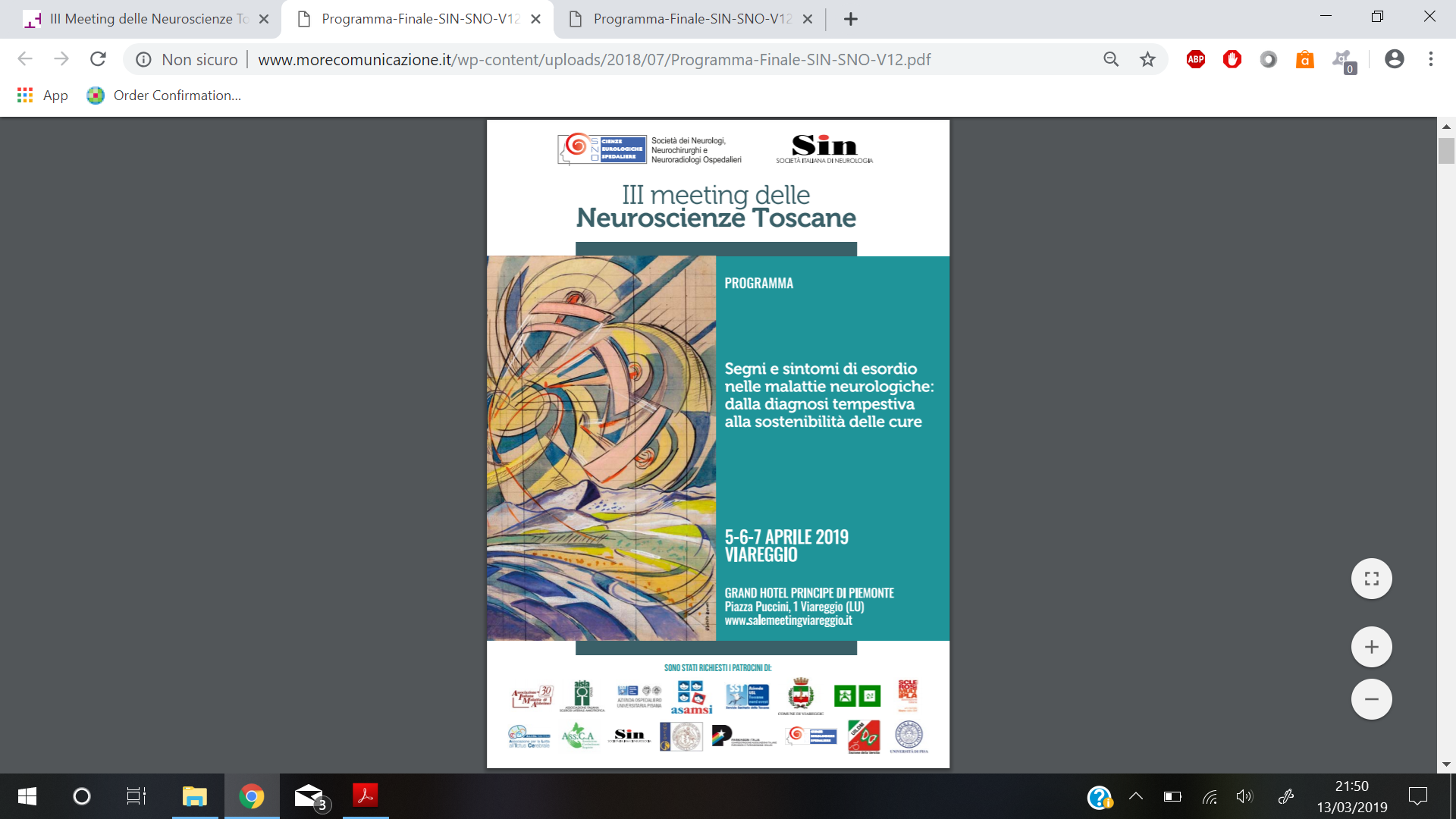 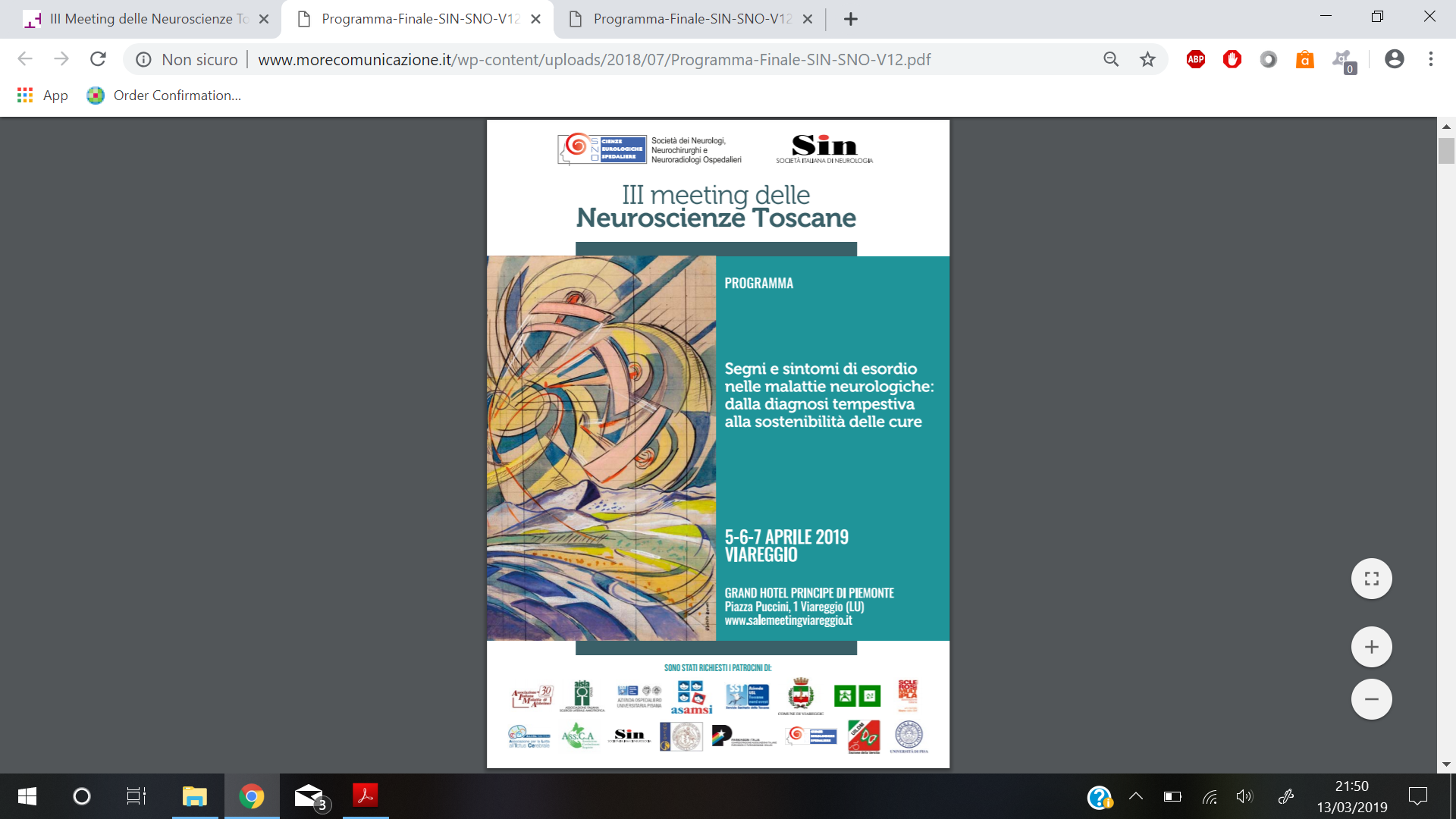 Terapia dell’ictus ischemico acuto
Trombolisi sistemica: infusione ev di Alteplase entro 4.5 h dall’esordio dei sintomi
Terapia endovascolare: come primaria o rescue in presenza di un’occlusione di un grosso vaso
Secondo le linee guida il modello è ancora «RESCUE»
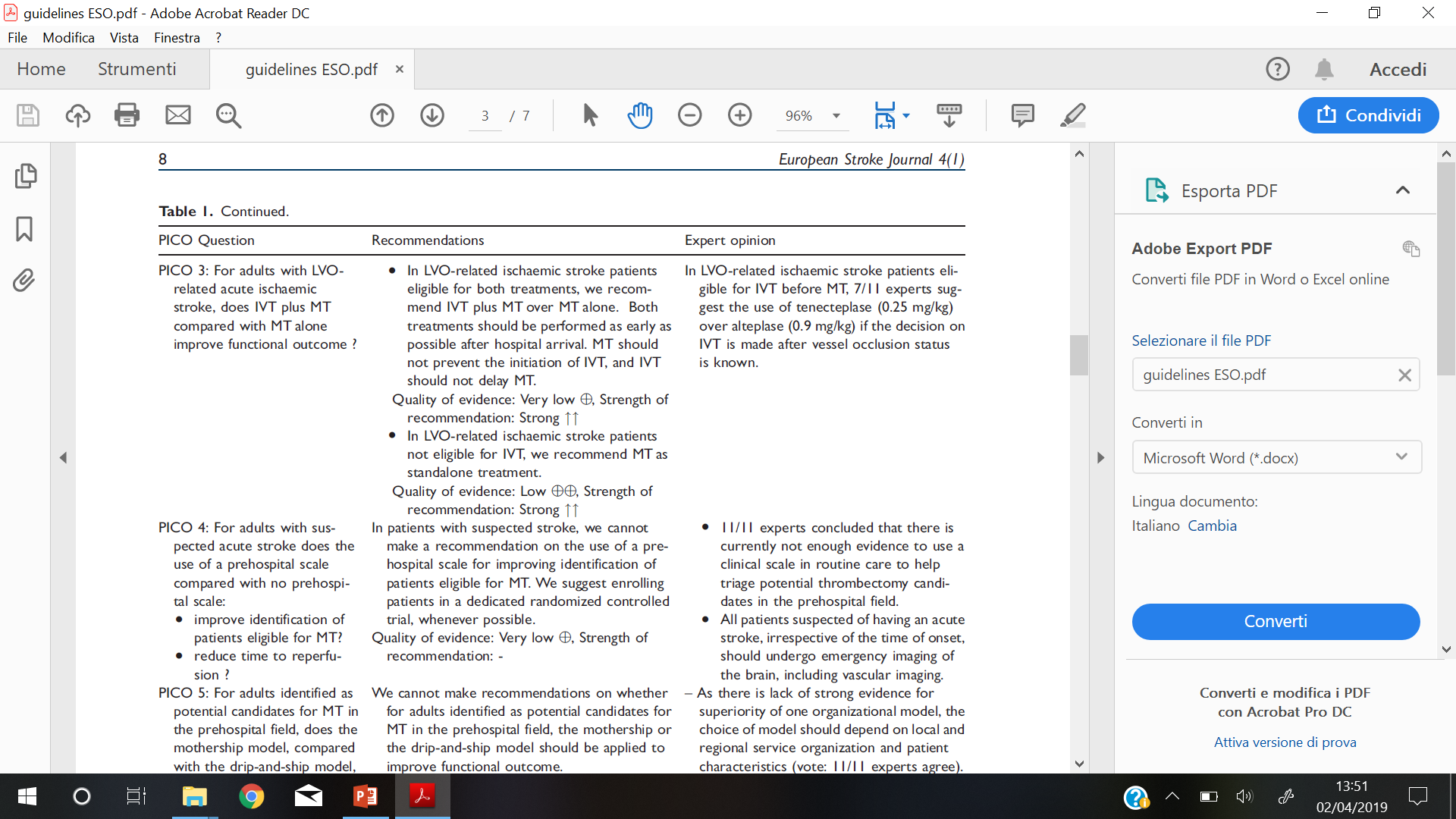 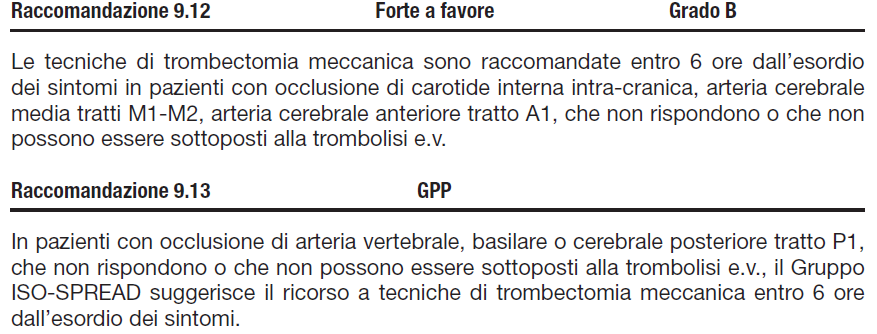 3 modelli organizzativi
Mothership
Drip and ship
Drip and drive
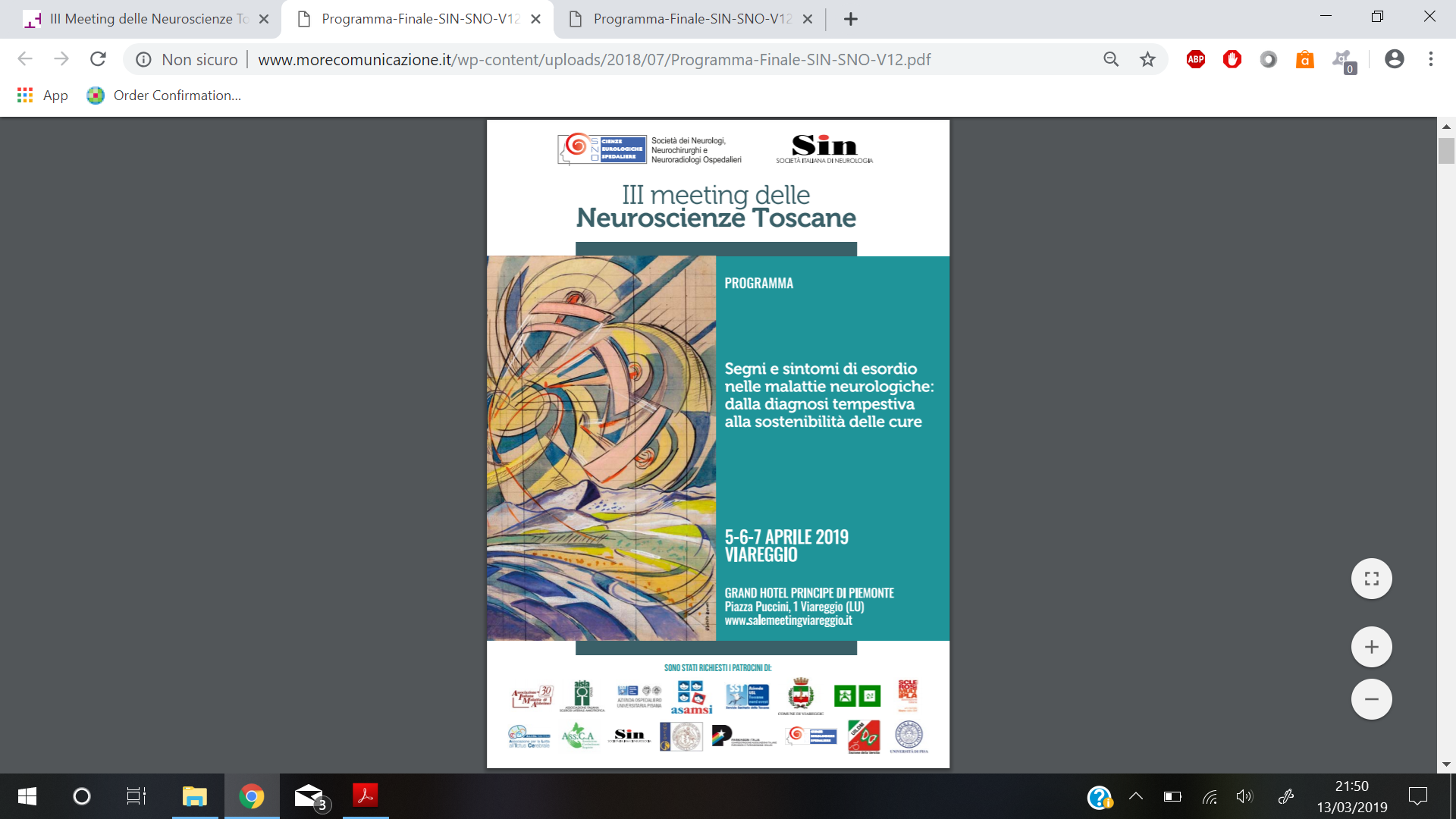 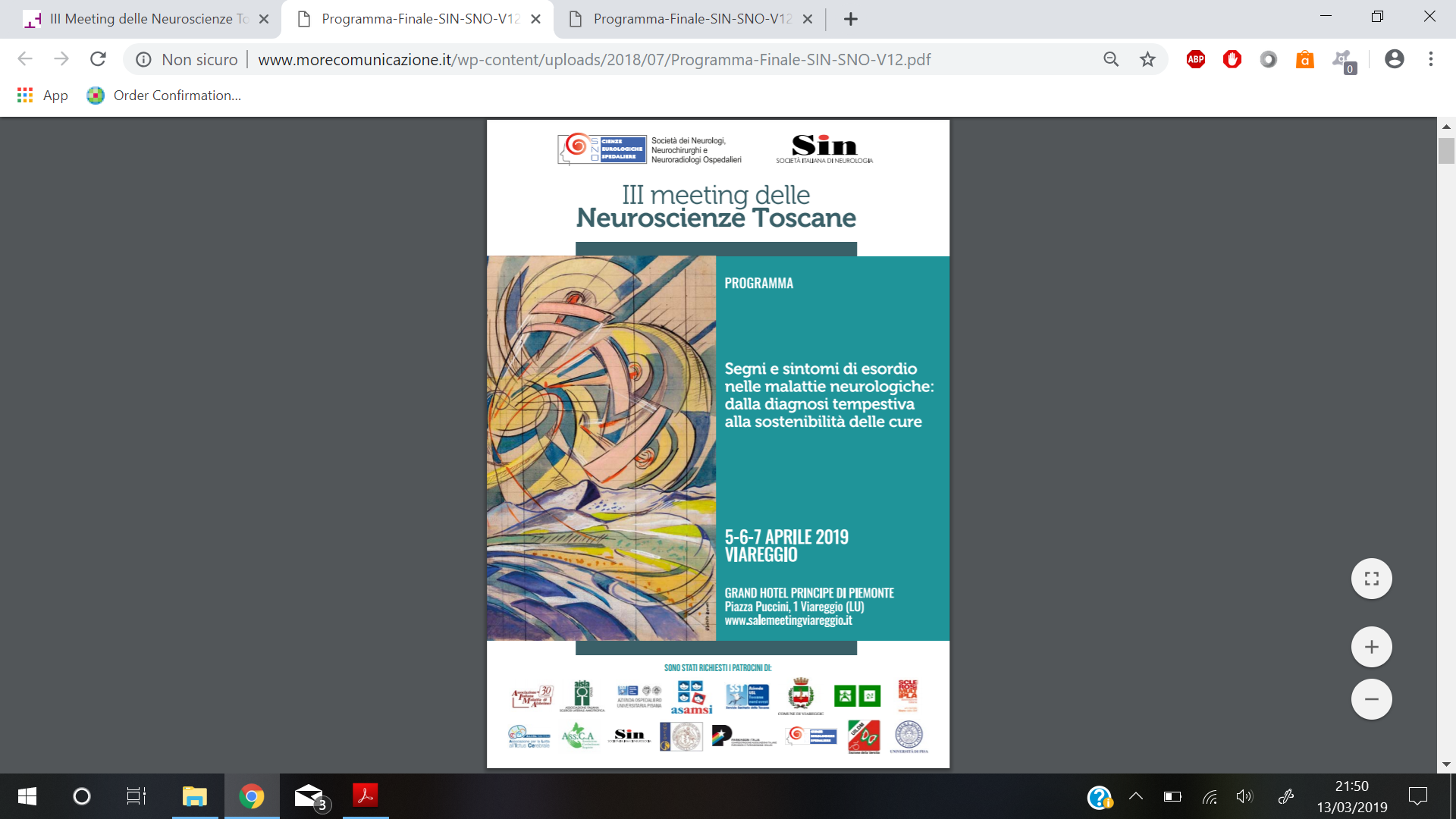 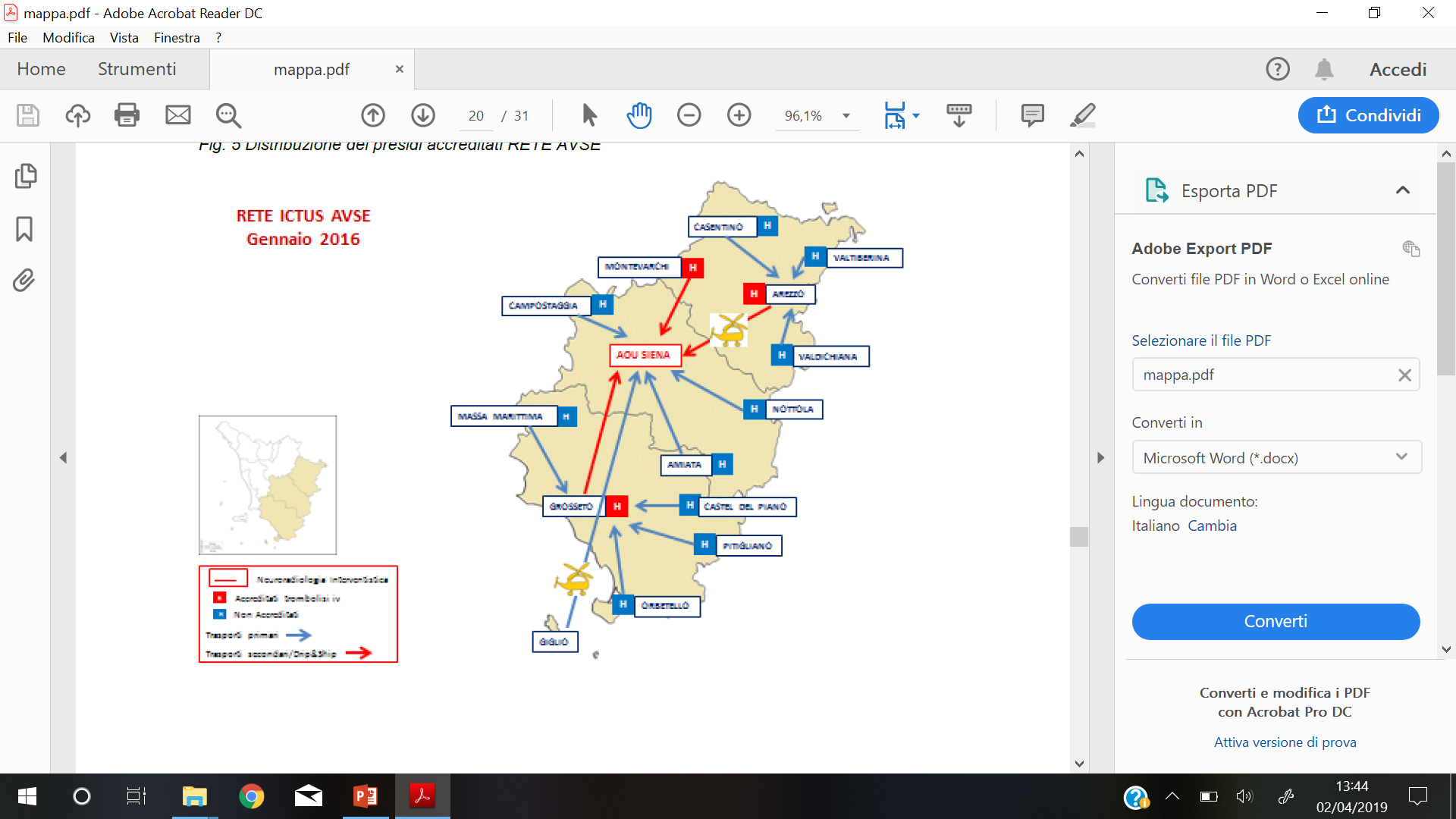 PROTOCOLLO STROKE AREA VASTA SUD-EST
Neurologo
Medico 118
Medico PS
Neuroradiologo Interventista GR/Siena
Medico Area Stroke Siena
Discussione con il neuroradiologo Interventista Siena/Area Stroke
Paziente Stroke elegibile per IV
Se occlusione grosso vaso
TC + AngioTC
Controindicazione IV
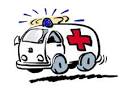 Inizia IV in PS
IA a Siena se non beneficio IV
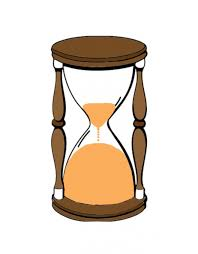 Prosegue infusione 
«70 Km»
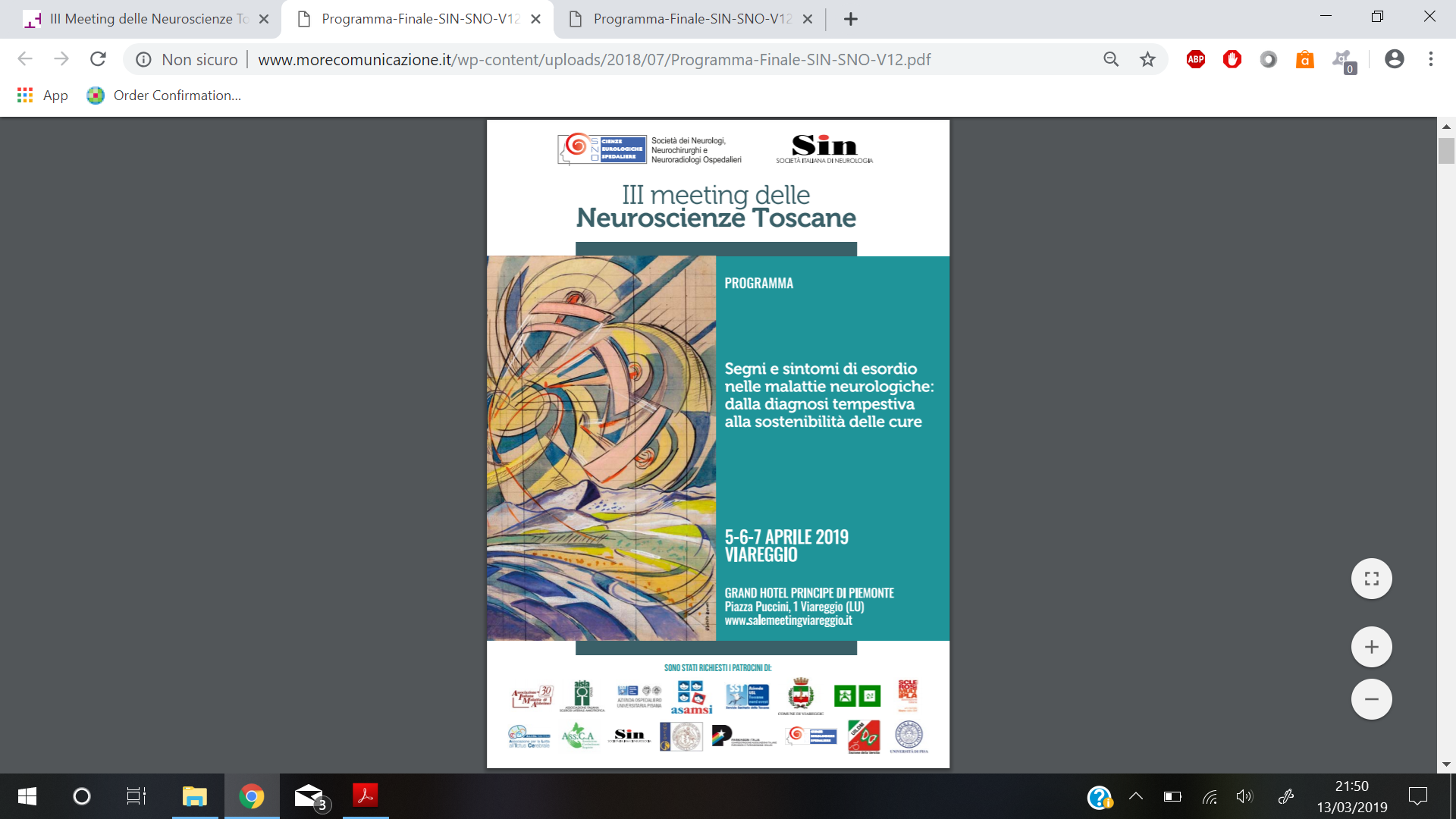 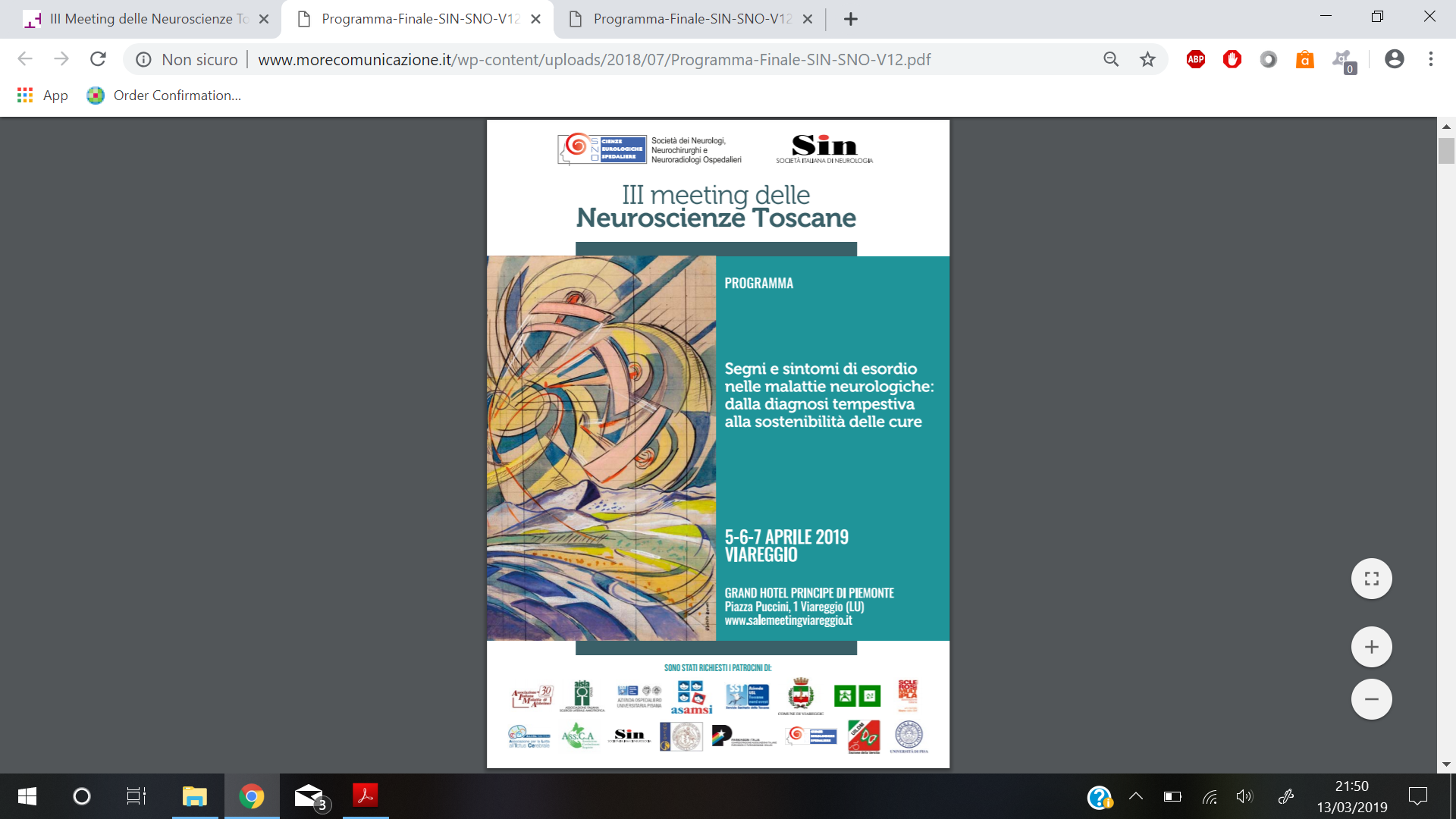 Analisi retrospettiva di pazienti consecutivi con ictus ischemico ammessi al Pronto Soccorso dell’Ospedale Misericordia, Grosseto, dal Gennaio 2016 al Dicembre 2018 e inviati a Siena per terapia endovascolare (“rescue” o primaria)

OBIETTIVI:
Analisi di appropriatezza del modello Drip and Ship: rapporto pazienti trattati/inviati, analisi dei pazienti non trattati, timing di permanenza in PS Grosseto (entry-to-exit time)

Analisi di sicurezza: mortalità e eventi avversi seri durante il trasferimento a Siena (ambulanza o elisoccorso)
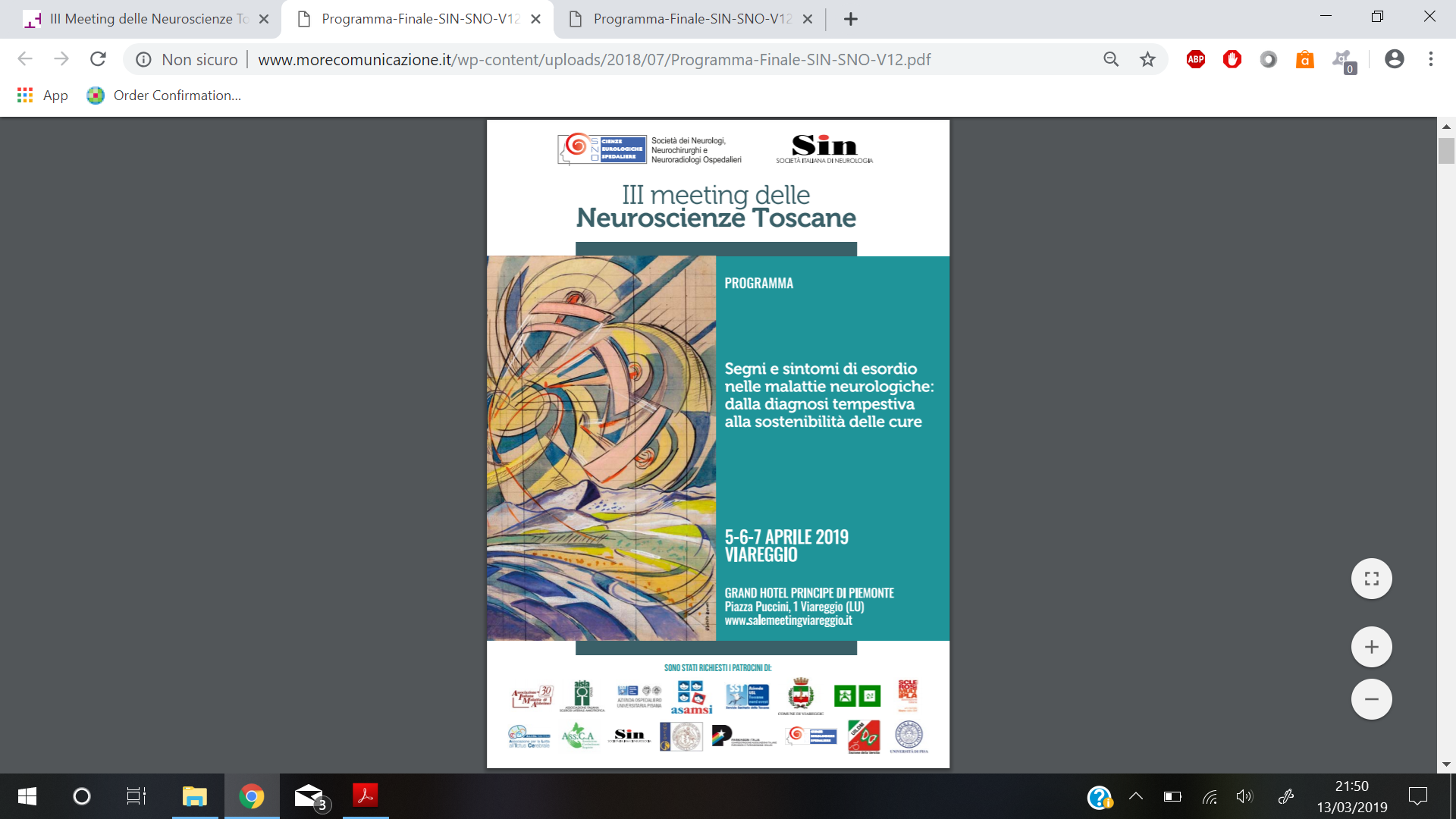 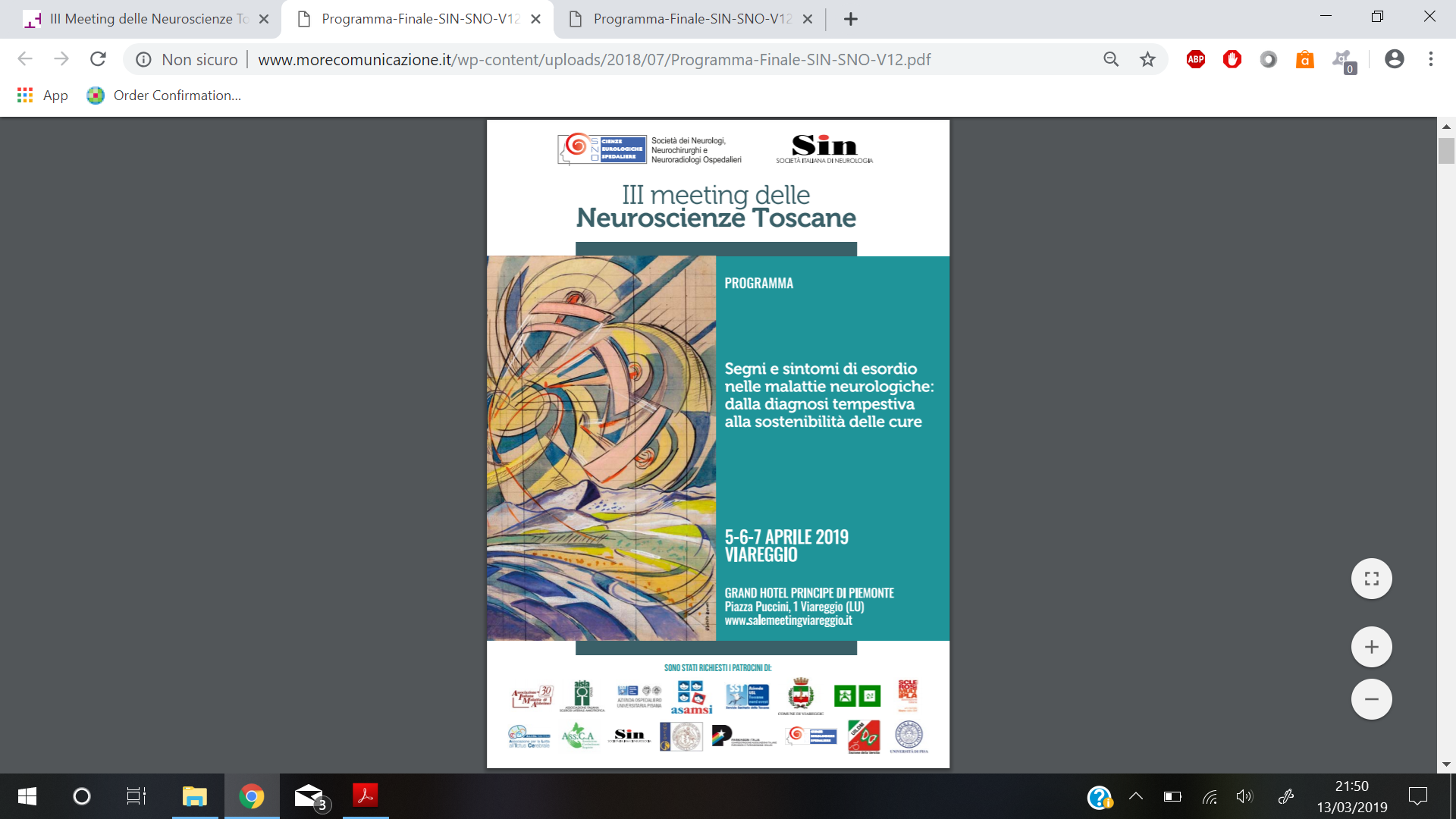 Da Gennaio 2016  a Dicembre 2018: 78 pazienti inviati a Siena per Terapia Endovascolare
Tab. 1 Caratteristiche basali della popolazione
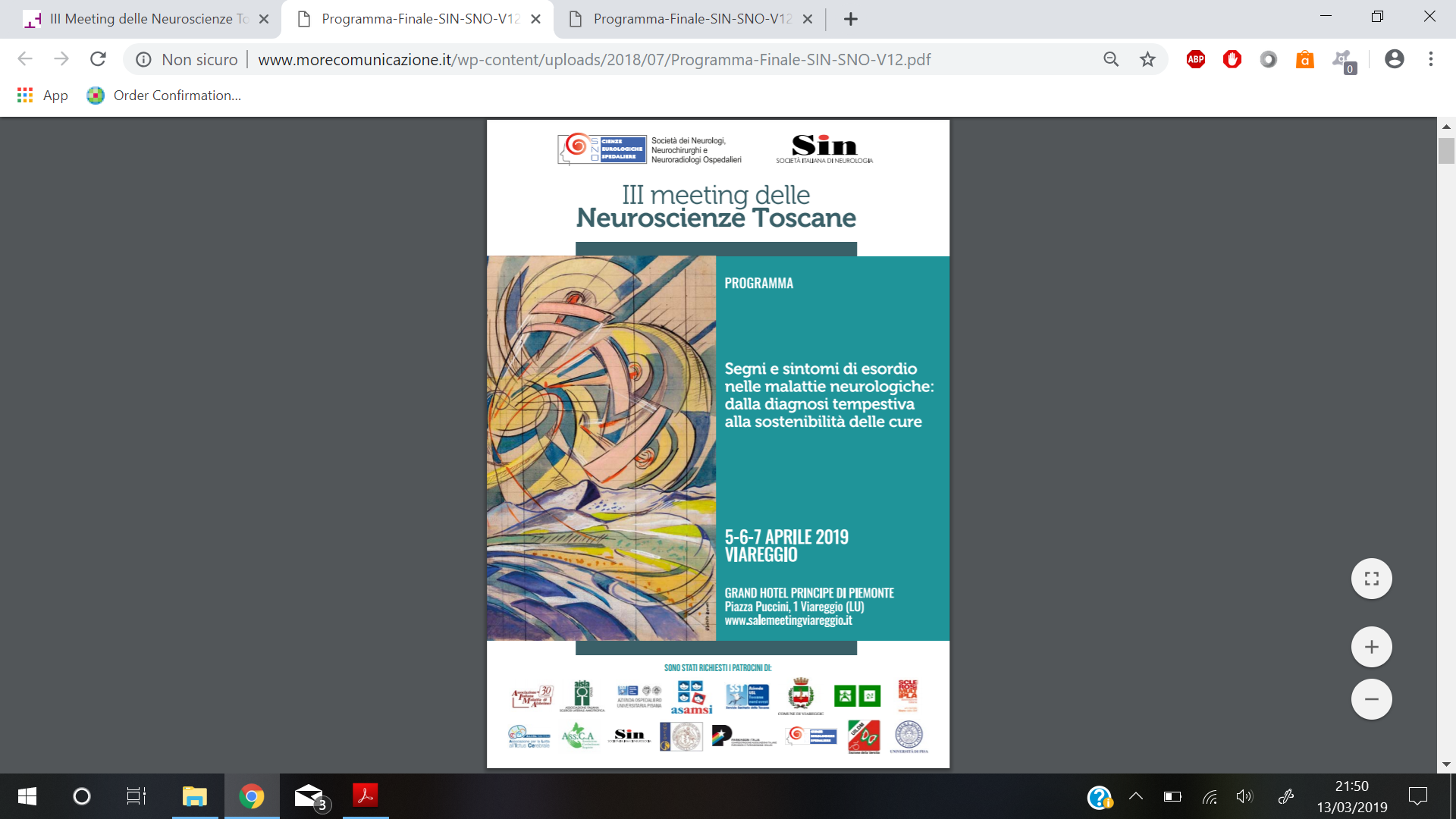 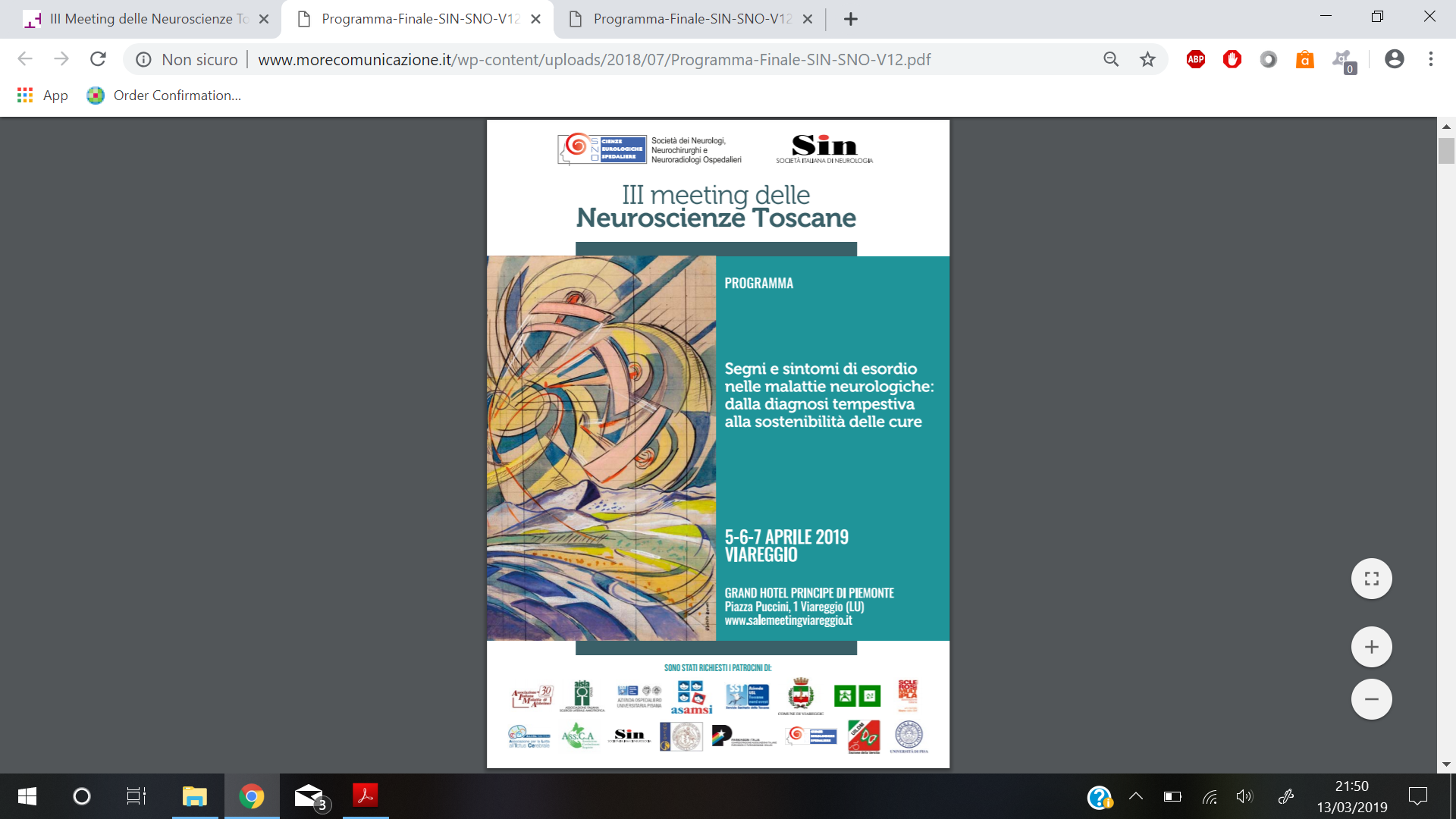 Tab. 2 Trattamenti
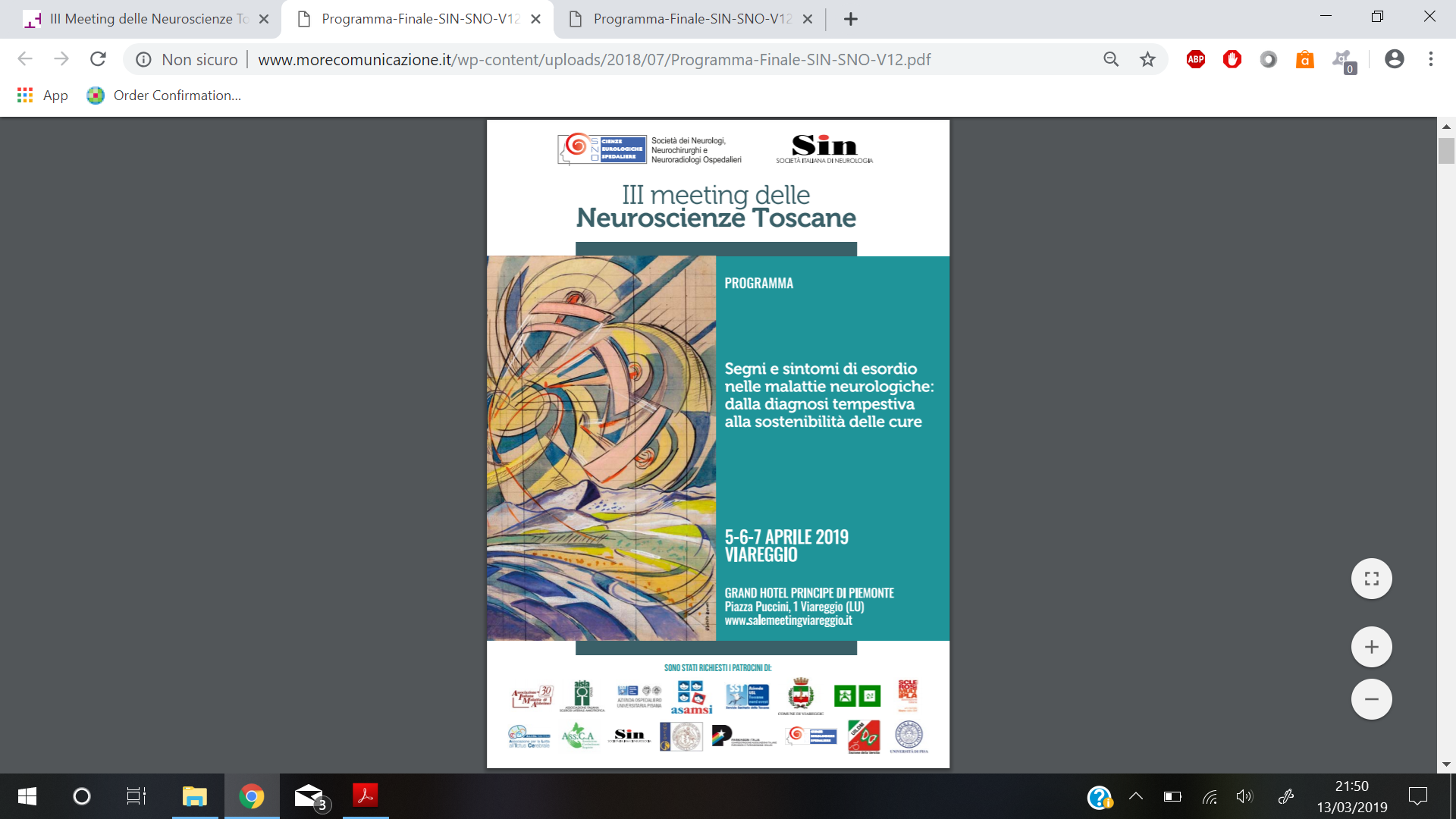 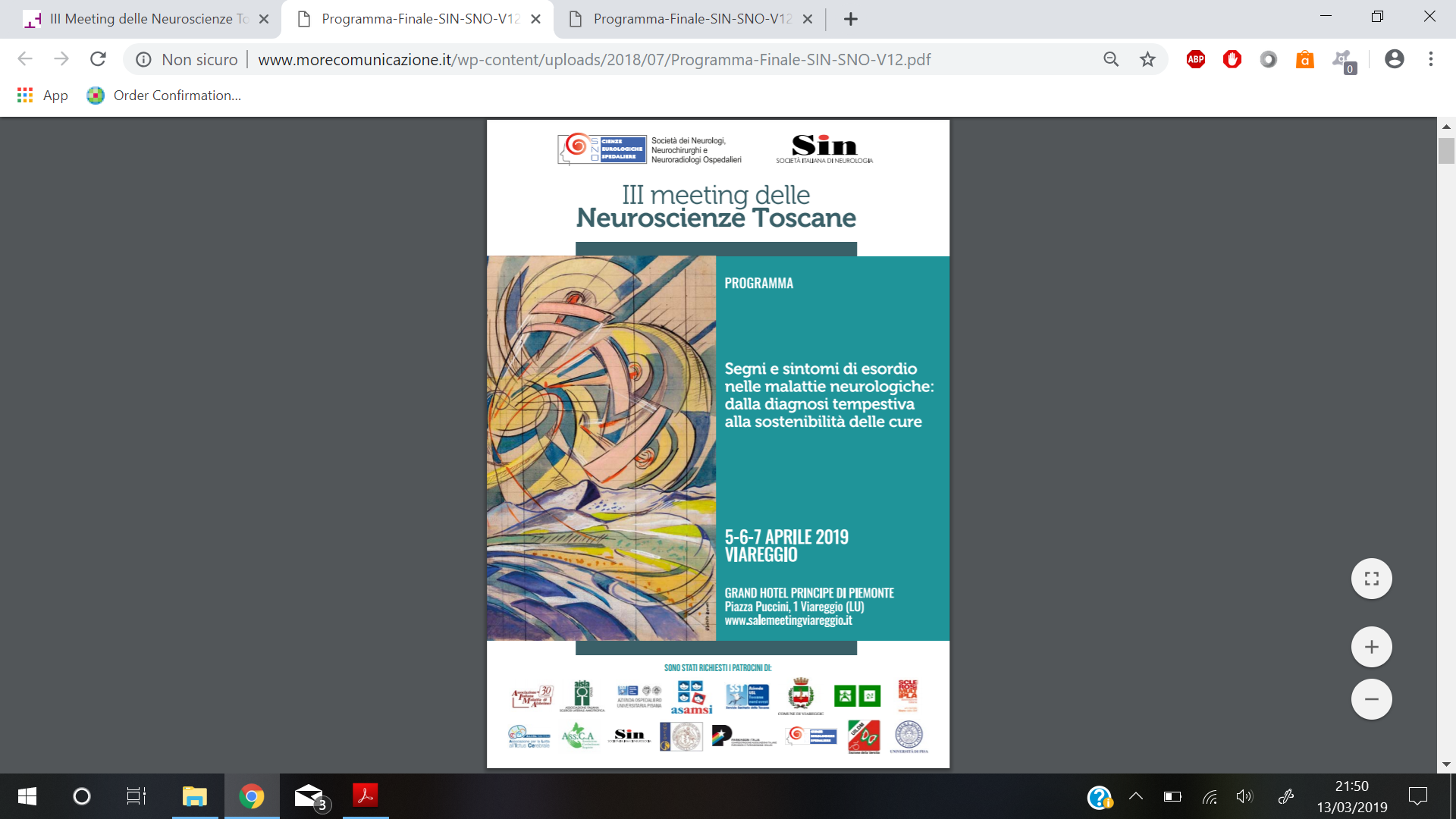 Tab. 3 Sicurezza e Outcome
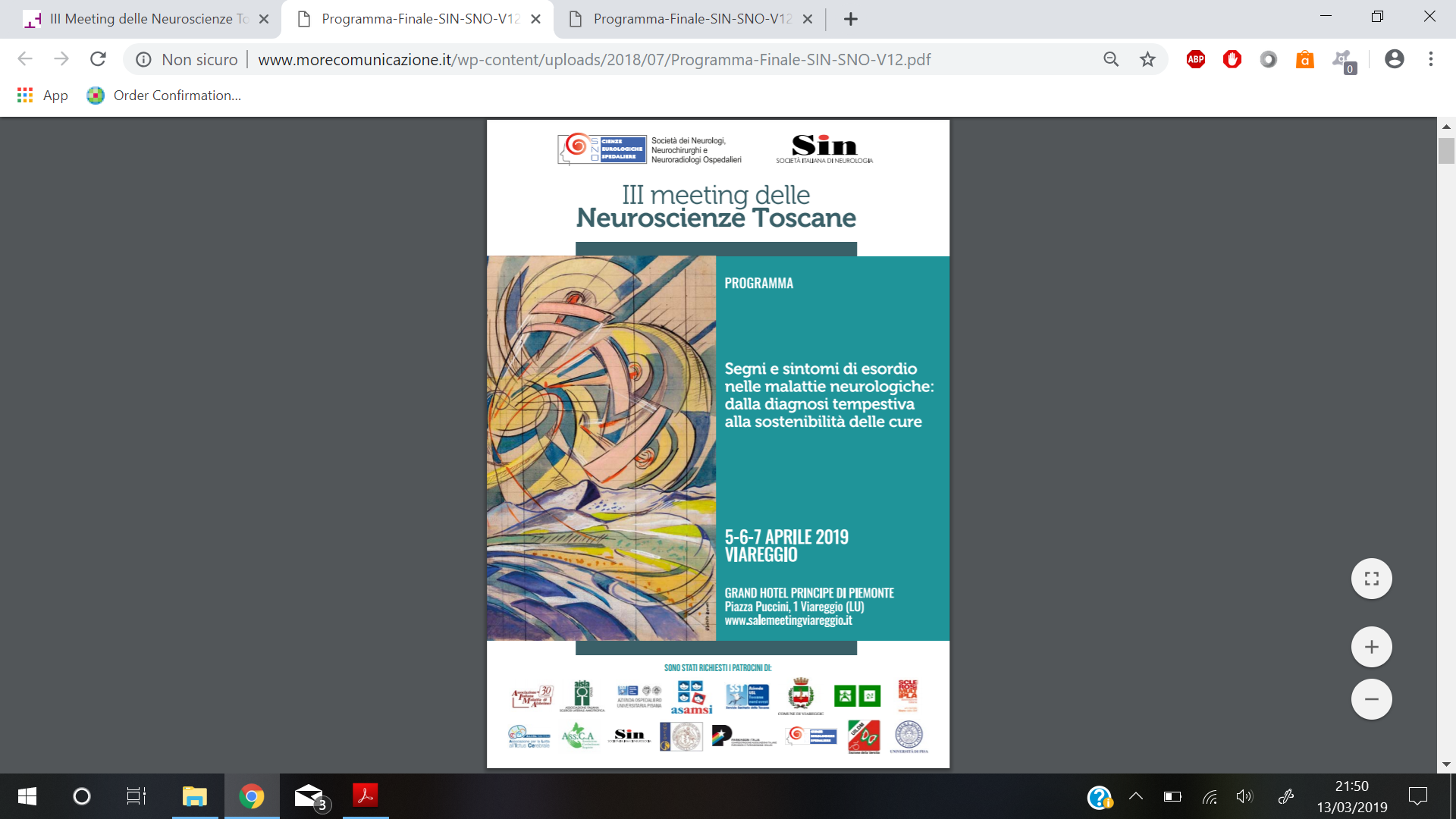 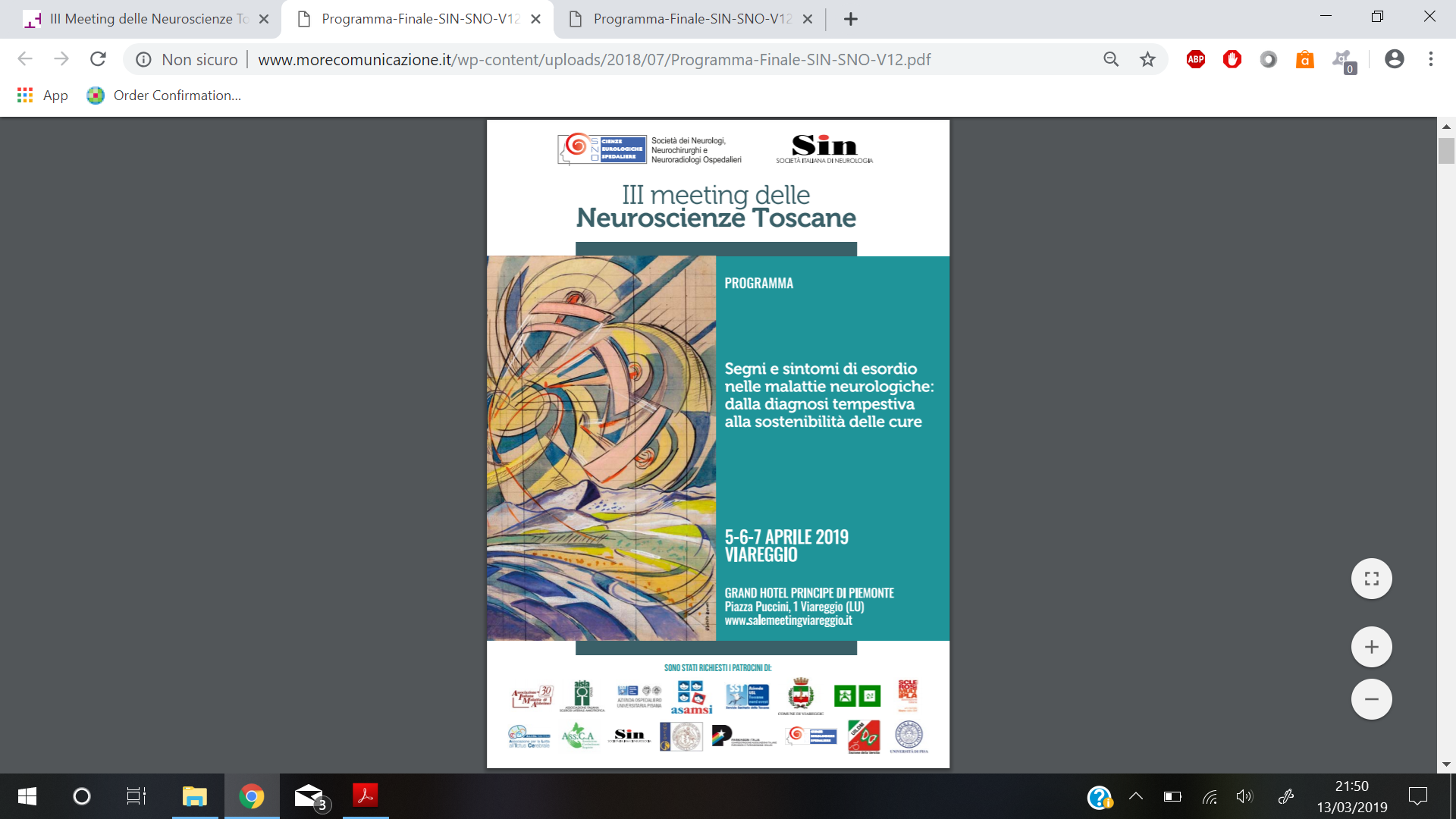 CONCLUSIONI
Dalla nostra esperienza emerge che la selezione del paziente è efficiente con elevata appropriatezza nell’invio (85% dei pz inviati )

Il modello Drip and Ship è sicuro indipendentemente dal mezzo di trasporto utilizzato (nessun evento avverso serio)

Il tempo di permanenza in PS è piuttosto variabile da caso a caso ed è stabile negli anni (105 min)
   
 
 	Modello del PIT STOP, audit, riunioni, simulazioni
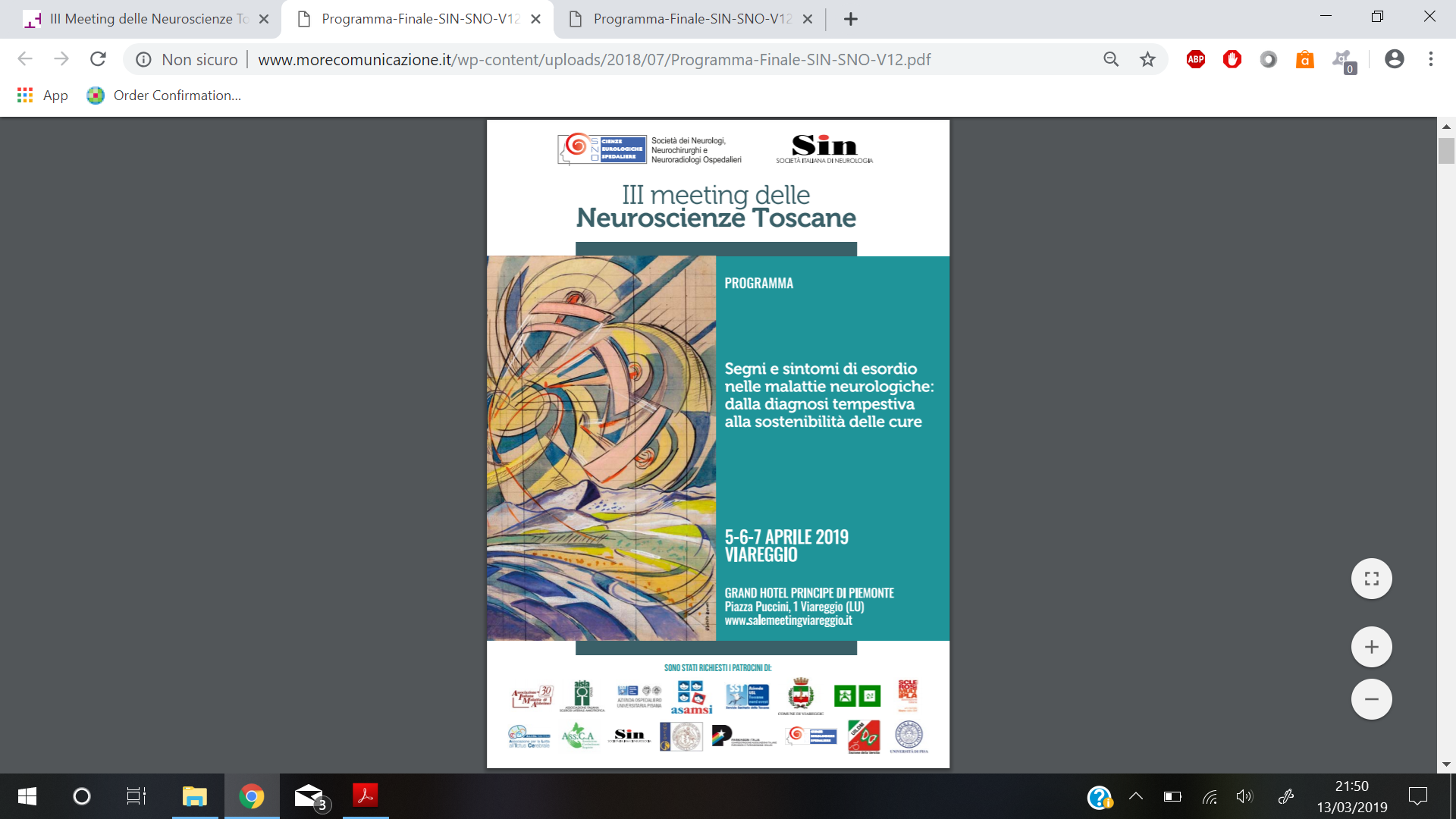 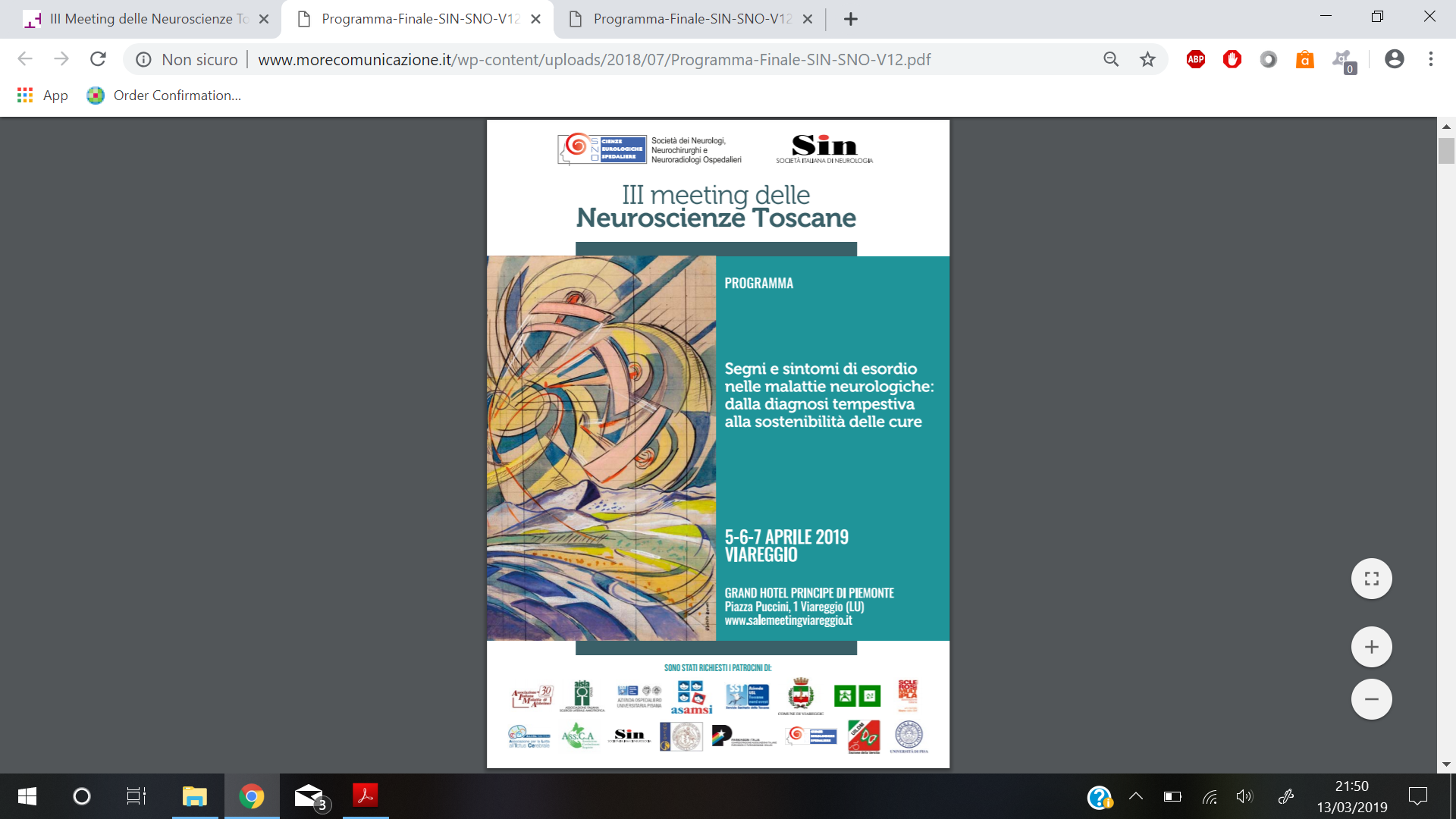 APPROPRIATEZZA E SICUREZZA DEL DRIP AND SHIP NEL TRATTAMENTO DELL’ICTUS ISCHEMICO: ANALISI DI 3 ANNI
E. Innocenti¹, S. Gallerini¹, V. Groccia², M. Bartalucci¹, E. Di Coscio¹, C. Marotti¹, A. Mignarri¹, S. Pieri¹, K. Plewnia¹, F. Rossi¹, C. Scarpini¹, M. Gregorio², D. Marietti², S. Geraci², M. Zocchi³, M. Cirinei³, T. De Stefano³, G. Martini ⁴, R. Tassi⁴, S. Bracco⁵, A. Cerase⁶, S. Dami⁷, G. Panzardi ⁷, M. Breggia², R. Marconi¹ 
(¹AZIENDA USL TOSCANA SUDEST, DIPARTIMENTO CARDIONEUROVASCOLARE, UOC NEUROLOGIA-GROSSETO, ²AZIENDA USL TOSCANA SUDEST, UOC MEDICINA E CHIRURGIA D'URGENZA, ACCETTAZIONE E PRONTO SOCCORSO-GROSSETO, ³AZIENDA USL TOSCANA SUDEST, DIPARTIMENTO DIAGNOSTICA PER IMMAGINI, UOSD NEURORADIOLOGIA-GROSSETO; ⁴ AOU SENESE, UOC STROKE UNIT, ⁵ AOU SENESE, UOS NEUROINTERVENTISTICA, UOC NINT, ⁶ AOU SENESE, UOC NEUROIMMAGINI E NEUROINTERVENTISTICA, ⁷ UF CO 118 SI-GR)